Common Process Types
CSE 425 Industrial Process Control
Lecture 3
Copyright © Thomas Marlin 2013
1
Outline
Common process types
 Self-regulating
- First order
- Second order 
 Integrating (Non self-regulatory) 
 Runaway 
 Dead time	
Steady-state characteristics
Dynamic characteristics
2
Objective
Understand the process, predict its response for typical inputs (impulse, step) without any control
This gives us idea about what performance we could expect from the controller
Example: Bus vs. bicycle 
 Bus difficult to control, bicycle easy to control
3
Self-Regulating Processes
The process by itself (without any control) reaches equilibrium.
 Most processes are self-regulating (car, motor speed)
 No overshoot
First-order system is self-regulating as its step response reaches a steady state.


where τp is the time constant and Kp is the steady-state gain.
4
Self-Regulating Processes
First-order process is also called single capacity or first-order lag.
Capacity is a volume where mass or energy is stored.
First-order lag is the favorable dynamics: easy to control
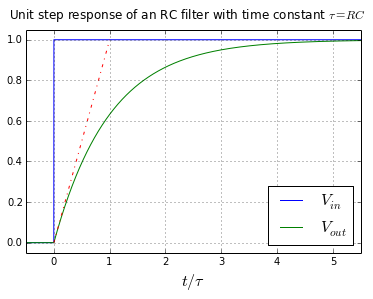 5
Level sensor
Level sensor
Liquid-filled
 tank
valve
Example
6
Steady-State Process Characteristics
Process Graph (for self-regulating processes): describes the I/O relationship in steady state
Changes with the load
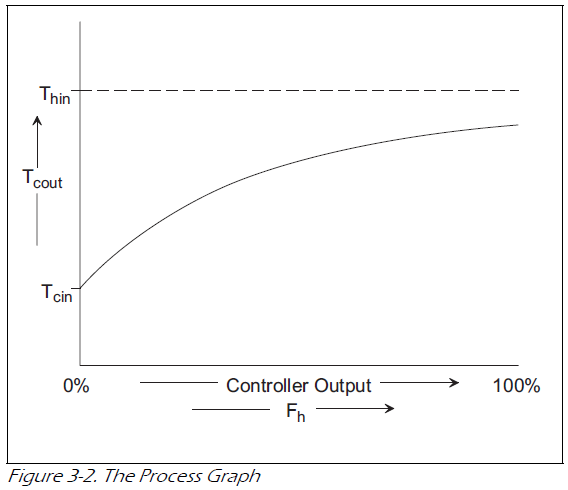 PV
7
MV: Valve opening
Steady-State Characteristics
Operating point (in terms of PV): 
 it will be the function of the controller to find the valve opening (MV) required to achieve the desired PV value
Process Gain: 
 Slope of the line or tangent to process graph 
 May be +ve or –ve
8
Process Gain
The process gain (also called dc gain) is the percent (fractional) change in PV divided by the percent (fractional) change in MV after the process has fully responded to the change



The gain is dimensionless (%/%)
The process gain depends on the operating point.
This makes controller tuning more difficult.
9
Step response of a first-order model
The time constant  determines the speed of the response.
If it is negative, the process is unstable.
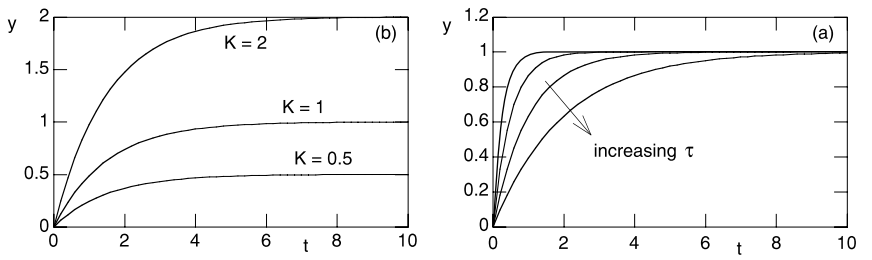 10
Level sensor
Level sensor
Liquid-filled
 tank
pump
valve
Non-self regulating (integrating) process
Here, the output variable tends to “drift” linearly far from desired values without reaching equilibrium (fixed rate of increase).
For example, consider a tank whose flows are  un-manipulated (The pump at the outlet keeps the outlet flow fixed regardless of the level (i.e. we do not apply control or manual correction).
11
Integrating Processes
It has a pole s = 0.
These systems are termed “pure integrators” because they integrate the difference between in and out flows.
Feedback control is necessary for these processes.
To tune such process, we try to stabilize the level first before applying a step in the inlet valve
12
Level sensor
Level sensor
Liquid-filled
 tank
pump
valve
Question
Plot the level for this scenario
Fin
Fout
time
13
Level sensor
Level sensor
Liquid-filled
 tank
pump
valve
Answer
Level
Fin
Fout
time
14
Second-order models
where ωn is the natural (undamped) frequency, ζ is the damping ratio, and K is the steady-state gain.
The system has two poles
15
Second-order models
Usually, processing equipment doesn’t have  oscillatory behavior (this can be a first-order or second-order over-damped process).
A 2nd process that exhibits oscillatory behavior (under-damped) is most often the result of implementing a controller. Exception is the car shock absorber (mechanical systems)
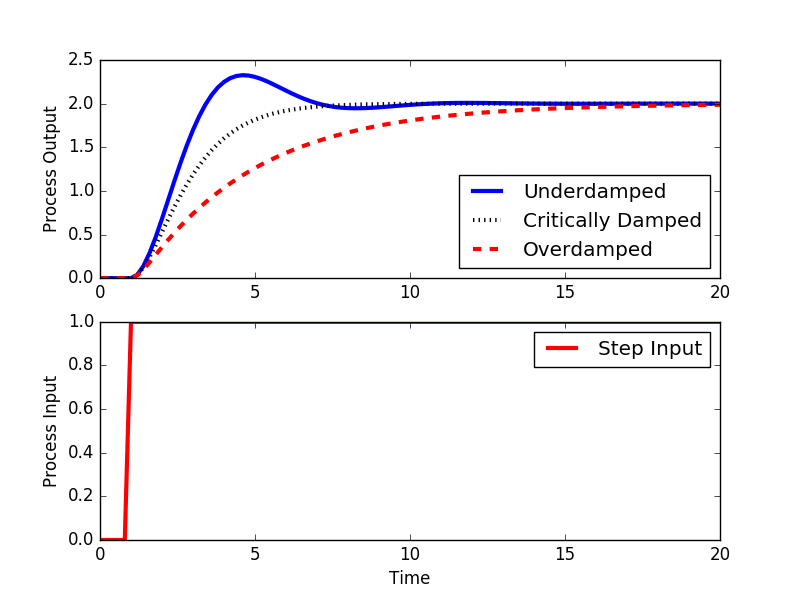 16
Runaway (Unstable) Processes
The process output keeps increasing very rapidly without reaching equilibrium (the rate is itself increasing).
Example: some exothermic reactions (Wade, (Chap. 3)
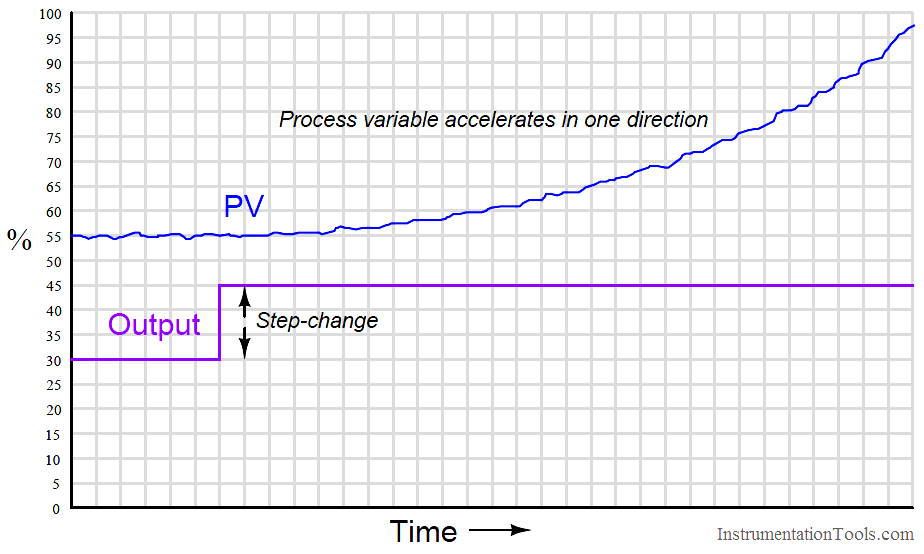 17
Processes with dead time
Many chemical processes involve a time delay between input and output (mostly measured in minutes). 
This may be due to the time required for a slow chemical sensor (e.g. analyzer) to respond or for a fluid to travel down a pipe. 
Time delay is also called dead time or transport delay.
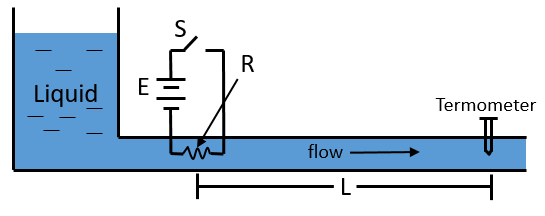 18
Processes with dead time
The location of the sensor is determined by the process engineer, not the control engineer.
In feedback control, the process will not respond quickly to control actions. This causes the controller to over-react resulting in oscillatory response 
Systems with long dead time are more difficult to control
19
Let’s consider plug flow through a pipe.  Plug flow has no backmixing; we can think of this as a hockey puck traveling in a pipe.


What is the dynamic response of the outlet fluid property (e.g., concentration) to a step change in the inlet fluid property?
20
 = dead time

Laplace Transform of a dead time element
Yout
Uin
time
The dynamic model for dead time is
21
Pade Approximation of Time Delay
Dead time can be approximated as a ratio of two polynomials in s using e.g. the first-order Pade approximation:
22
Example
Use ﬁrst-order Pade approximation to plot the unit-step response of ﬁrst order with a dead-time transfer function:



Making use of the first order Pade approximation, we can construct a plot with the approximation
23
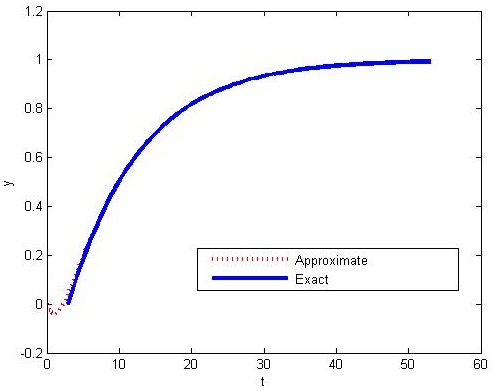 The approximation is very good except near t = 0, where the approximate response dips below. A better approximation can be obtained with, e.g., a second-order Pade approximation.
24